Навчально методичні видання викладачів кафедри терапії та клінічної діагностики
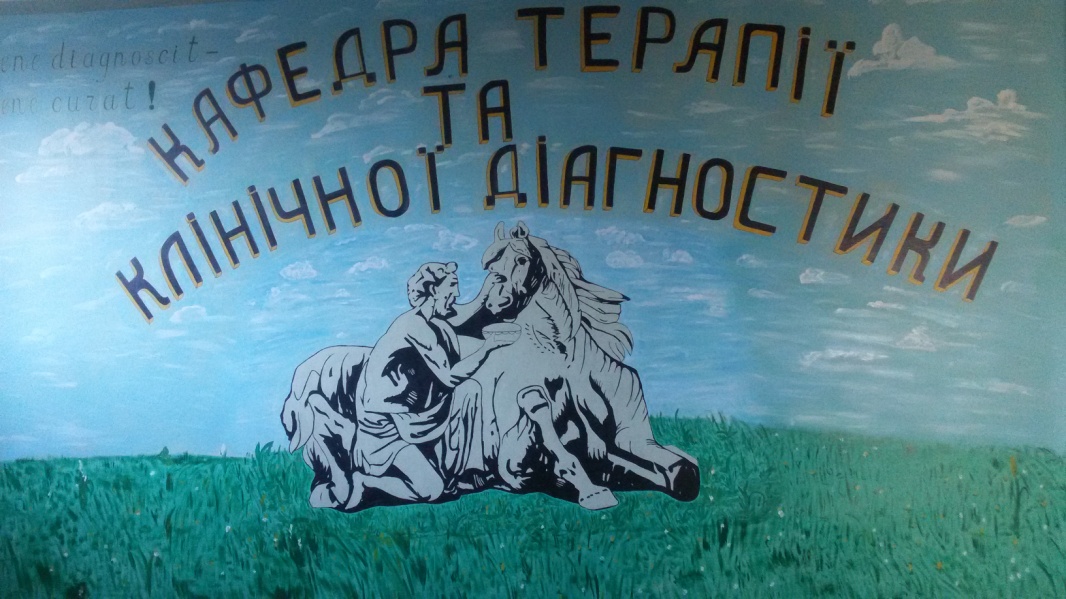 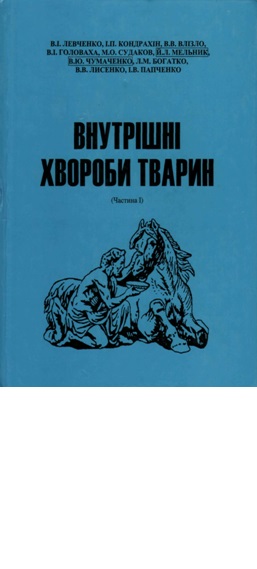 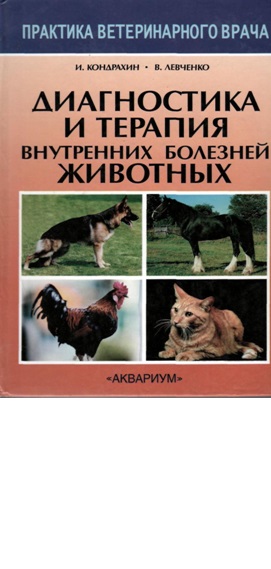 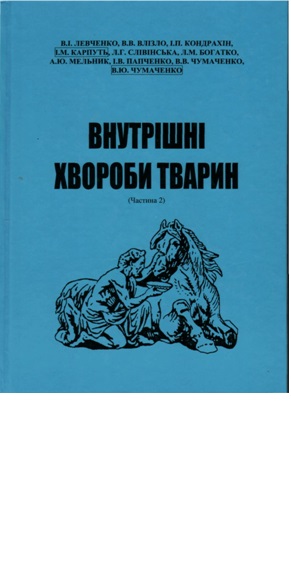 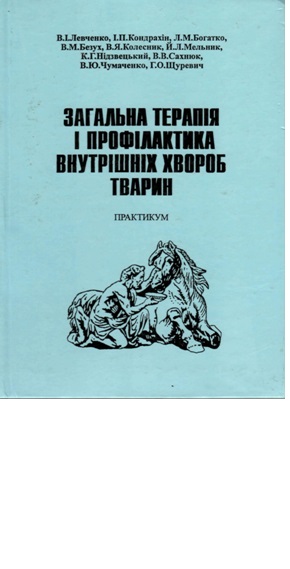 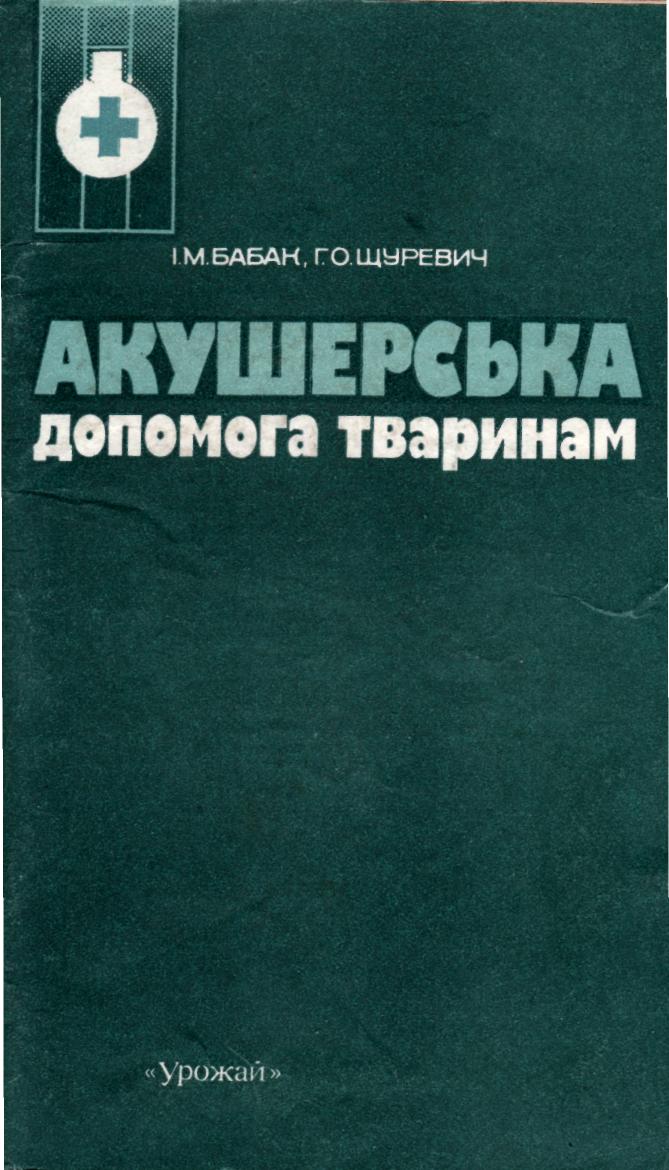 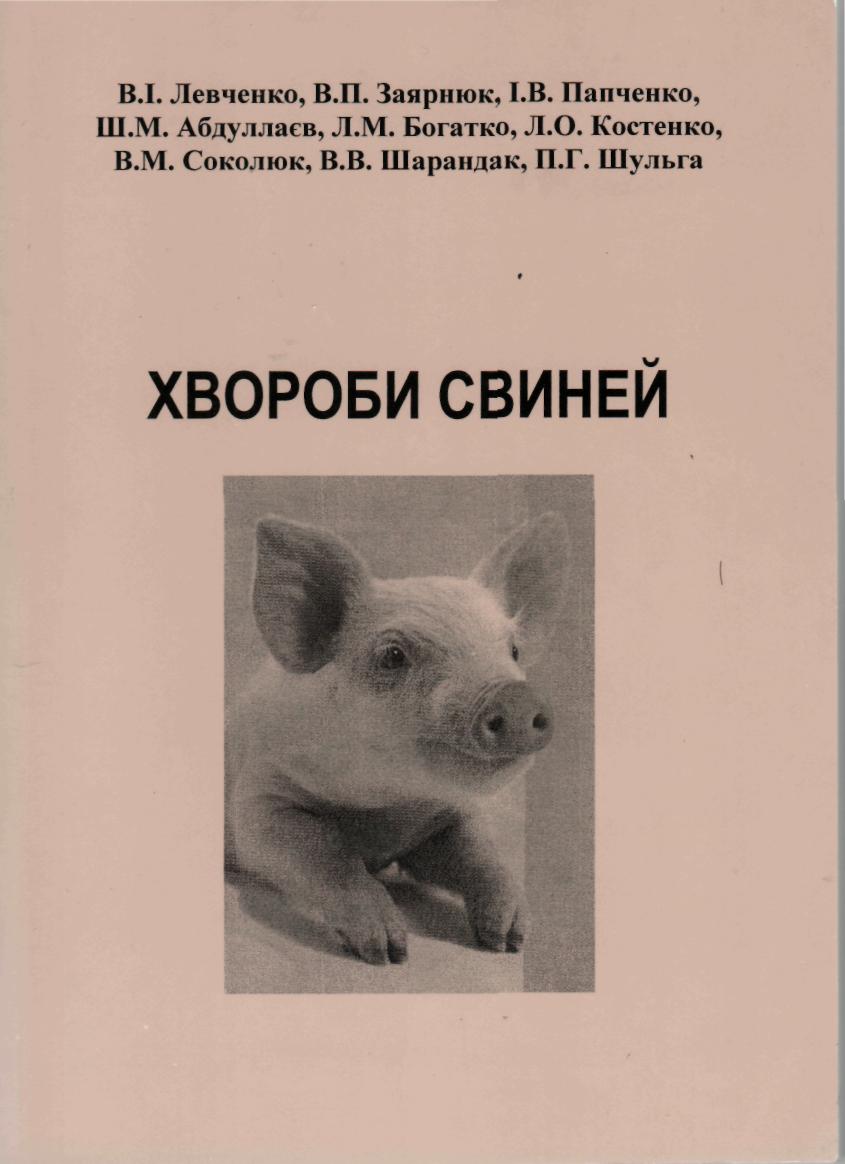 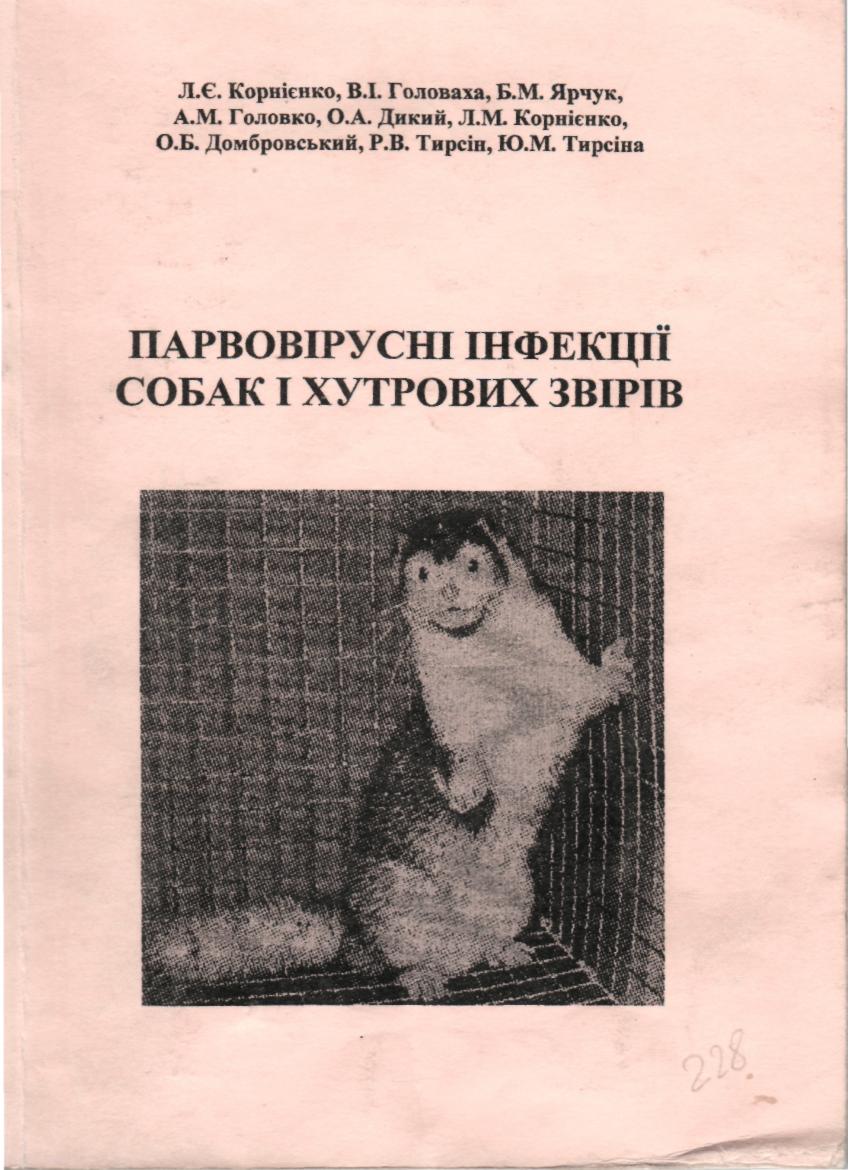 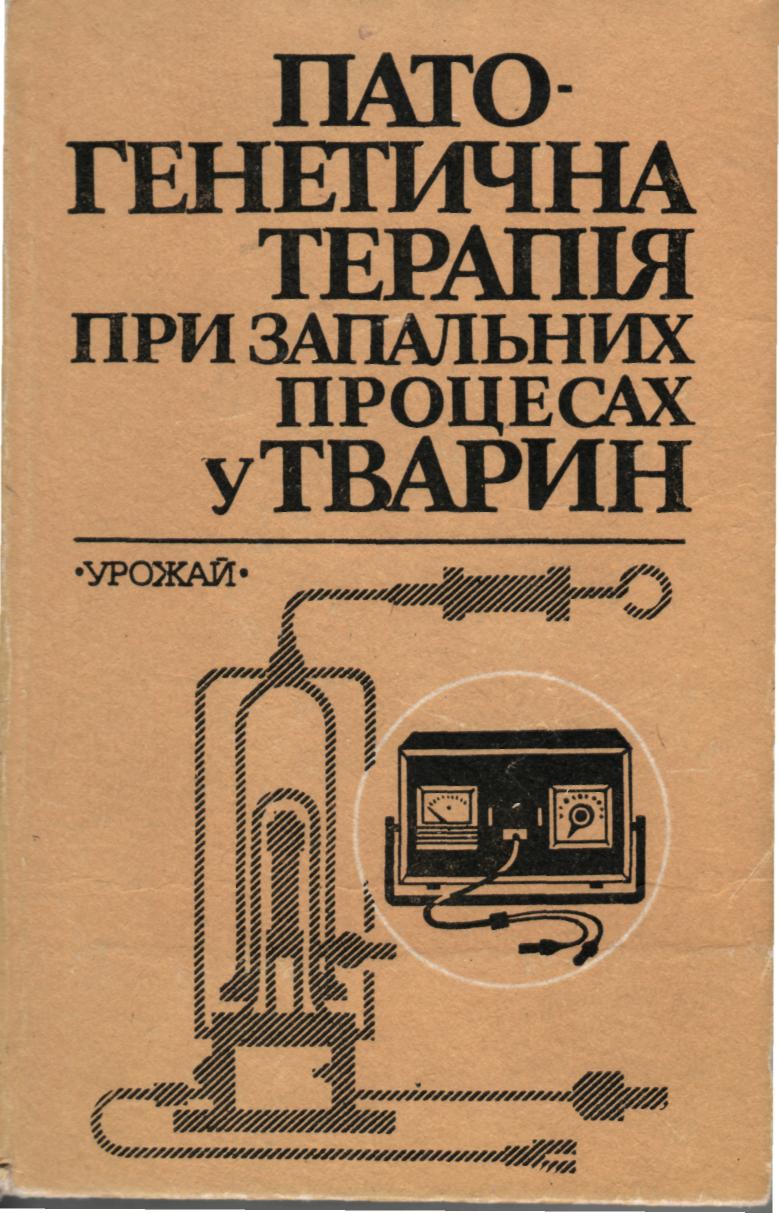 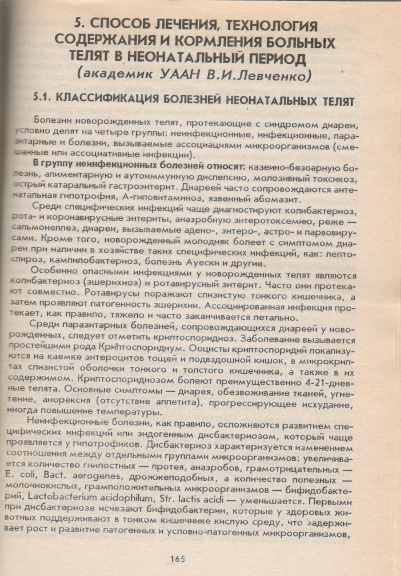 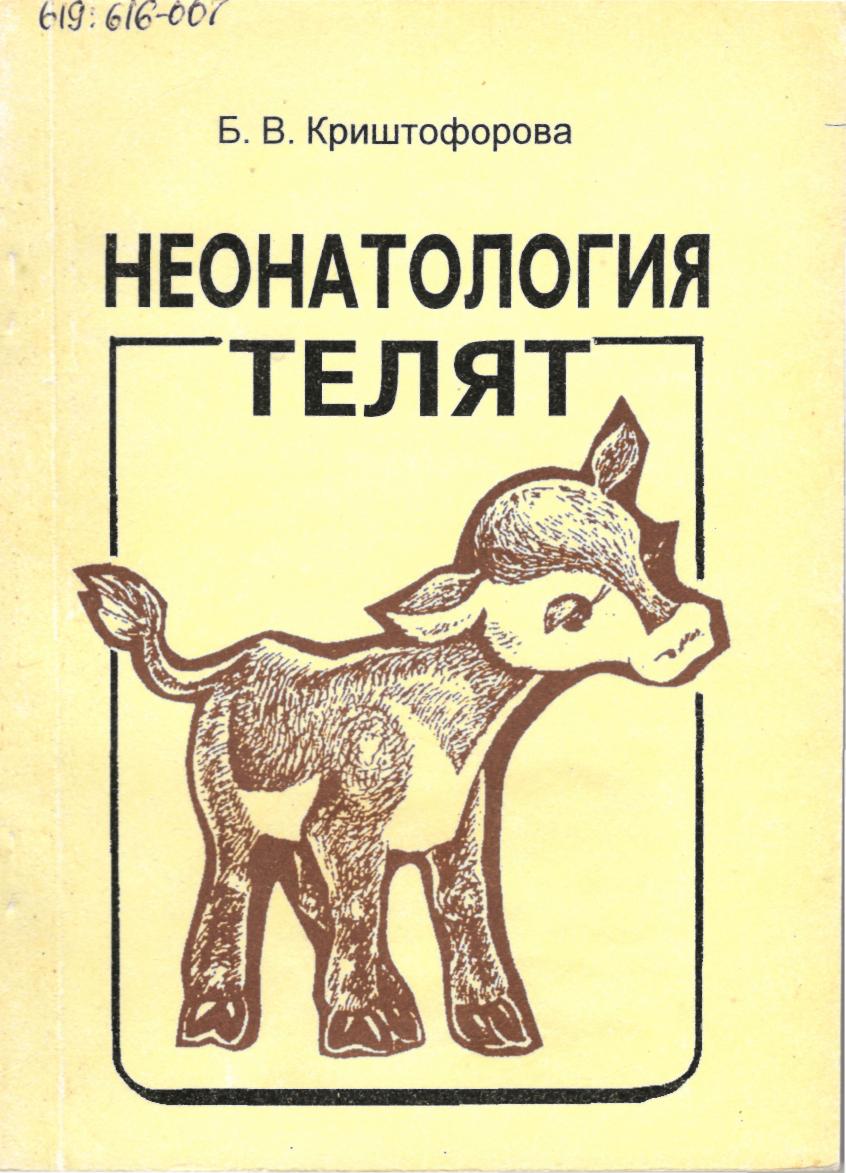 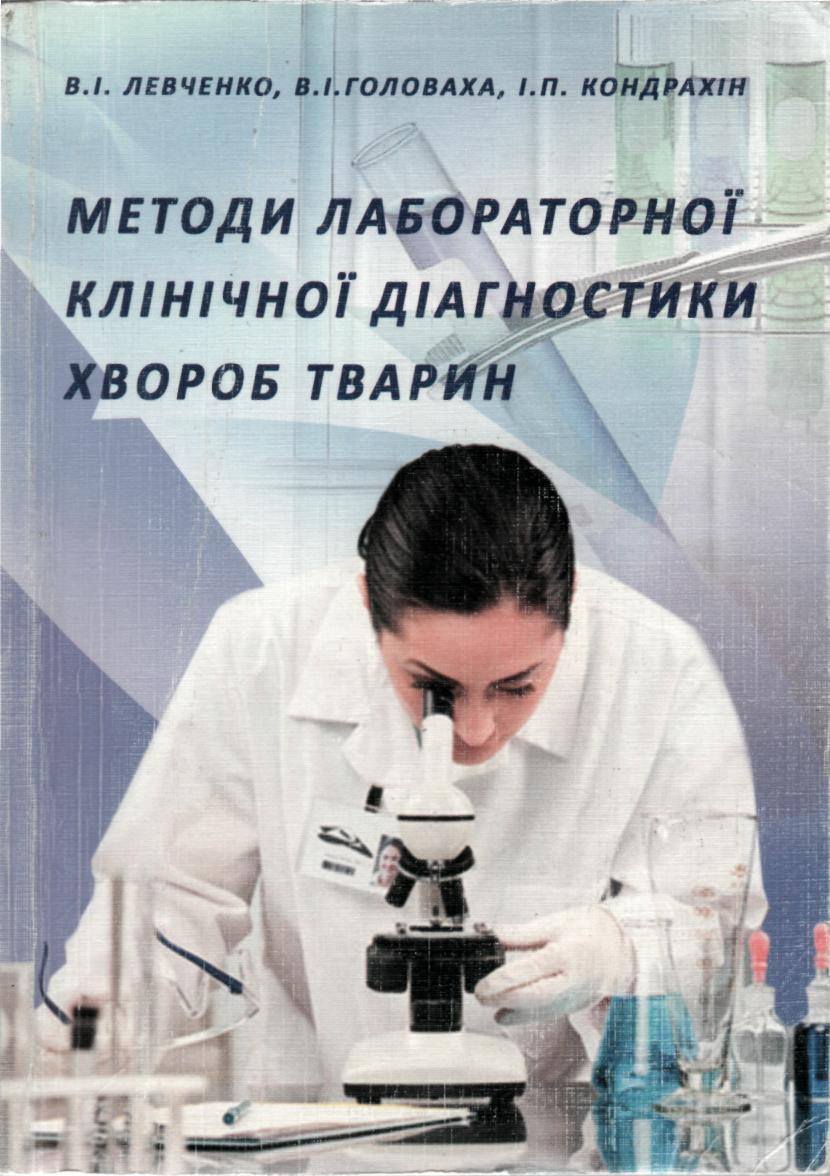 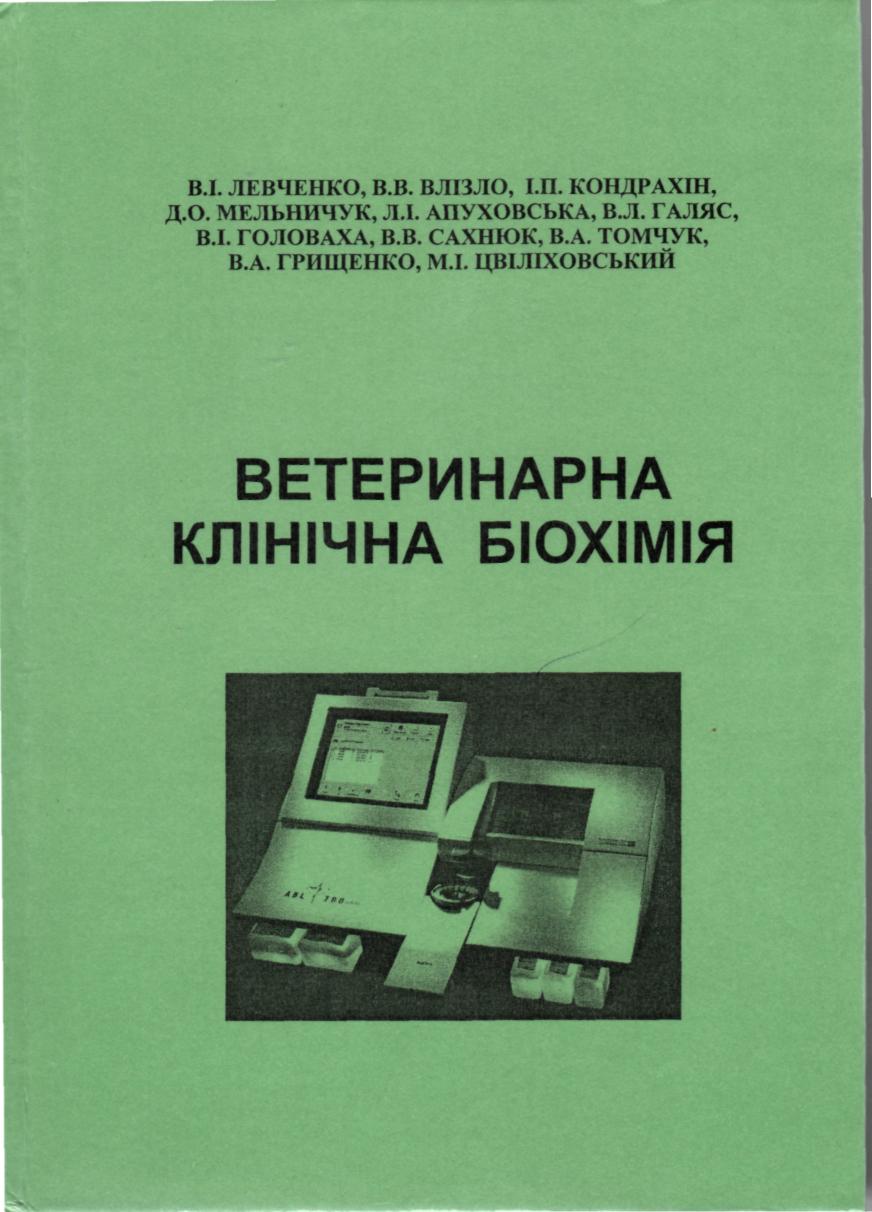 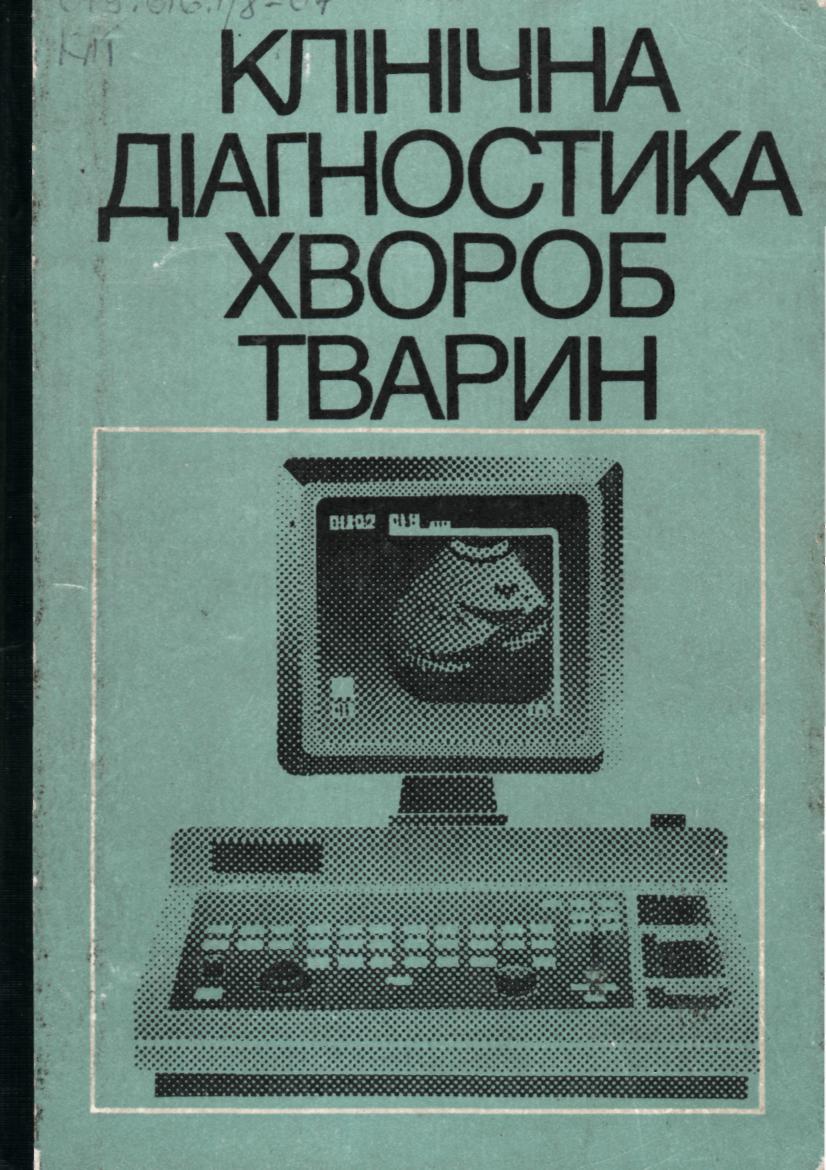 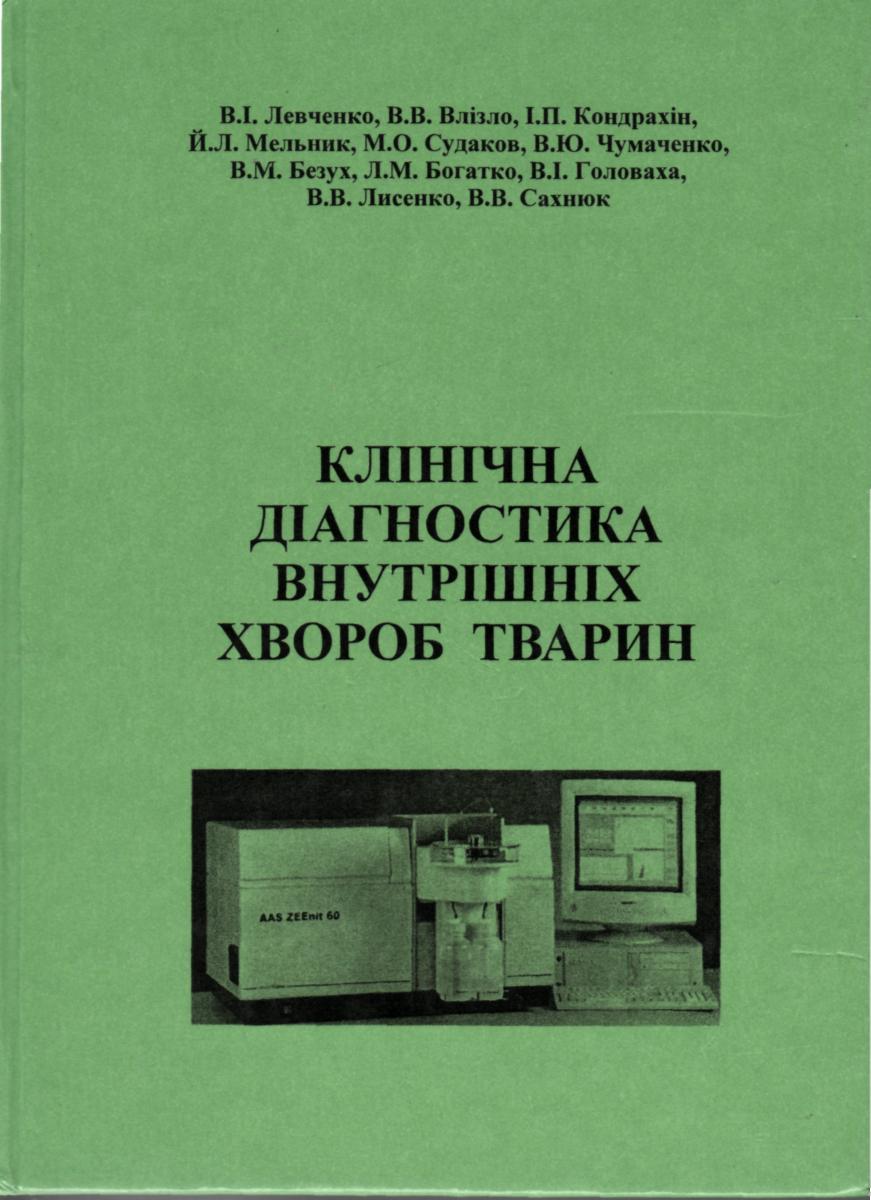 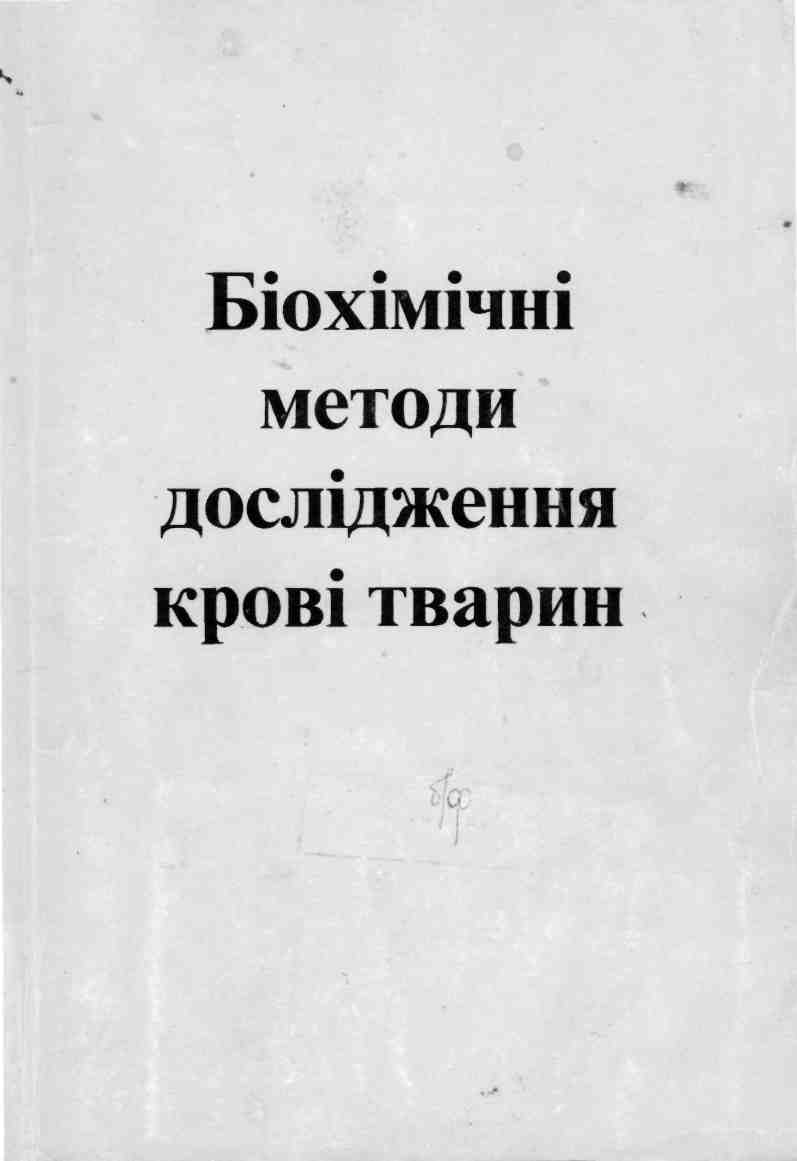 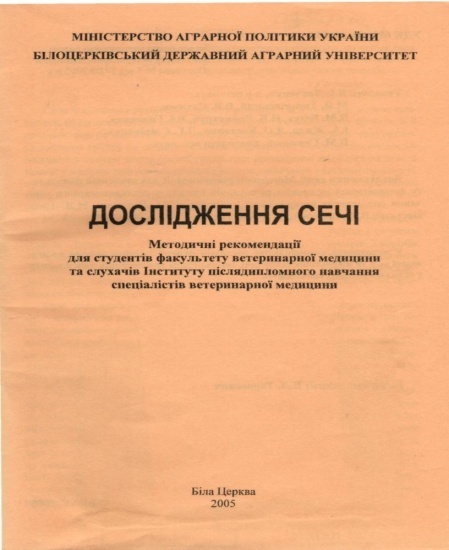 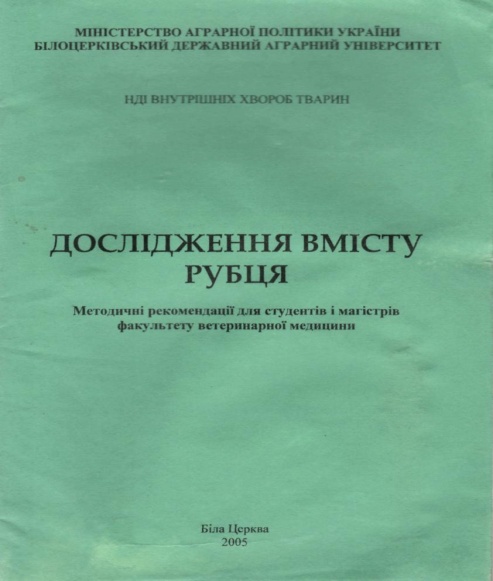 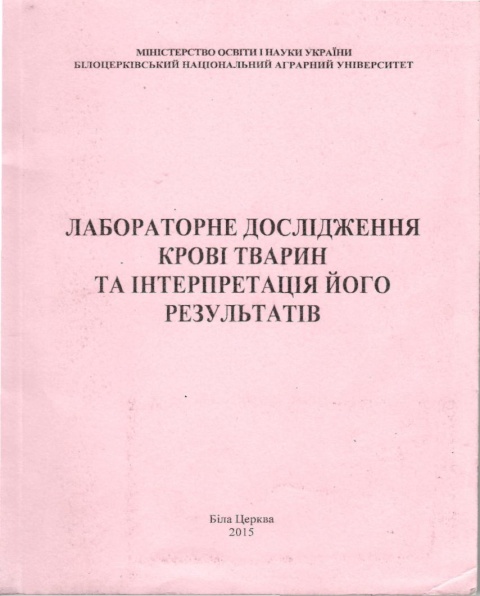 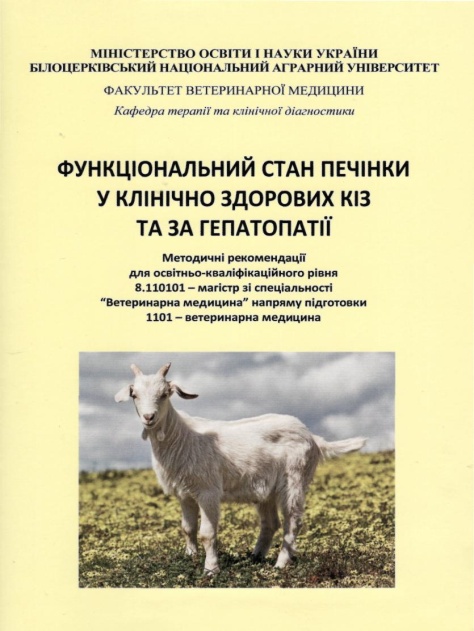 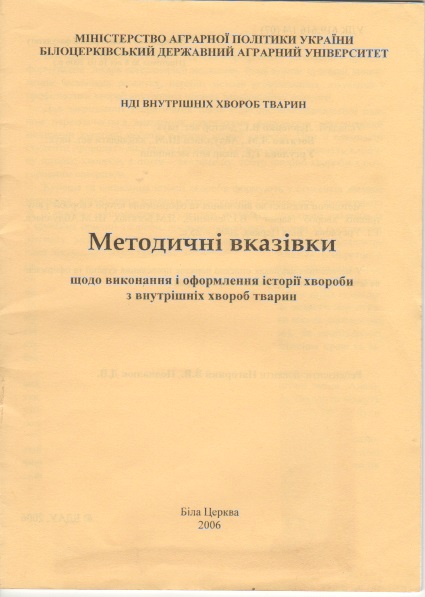 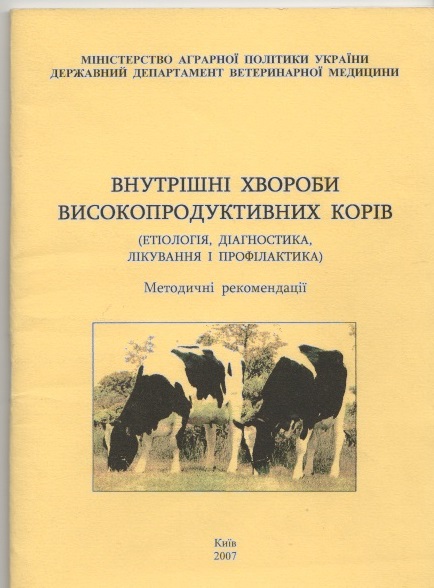 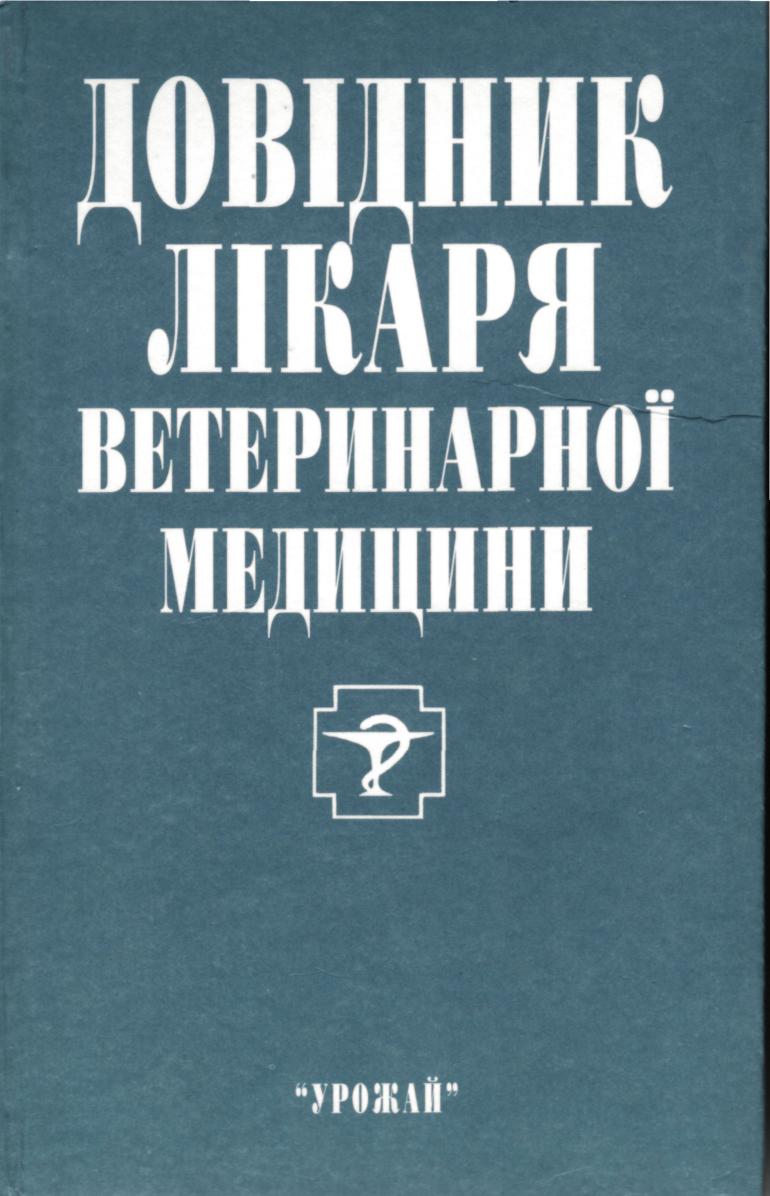 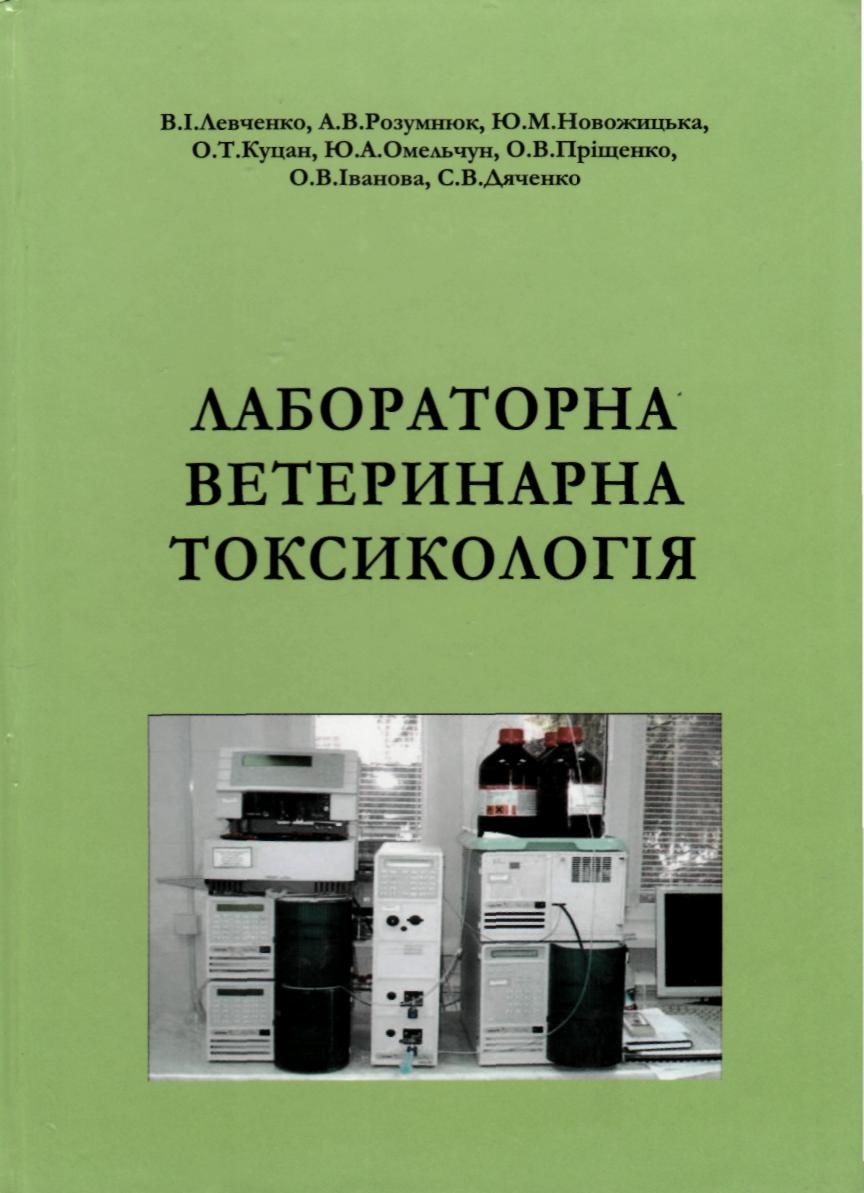 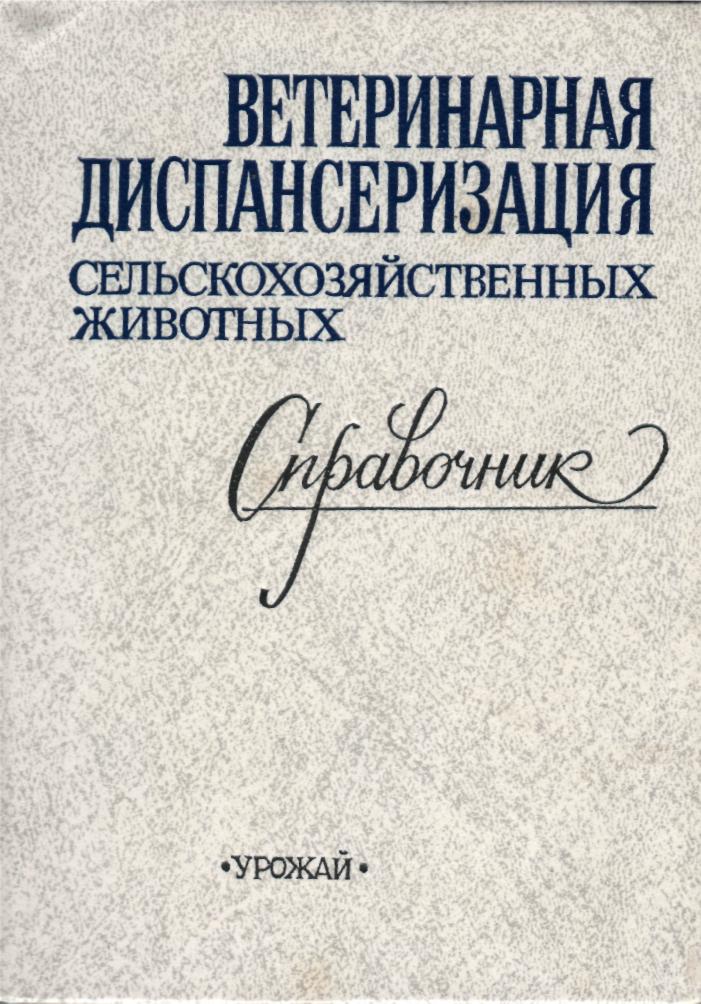 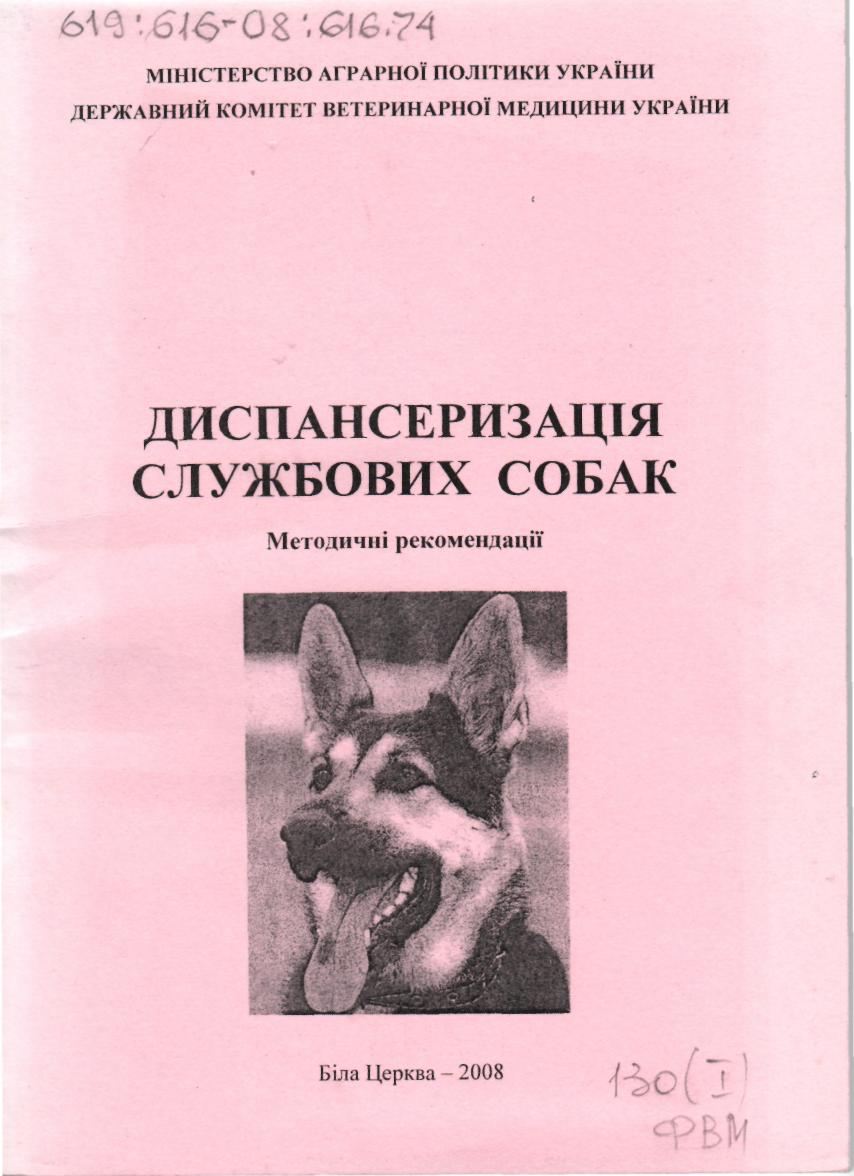 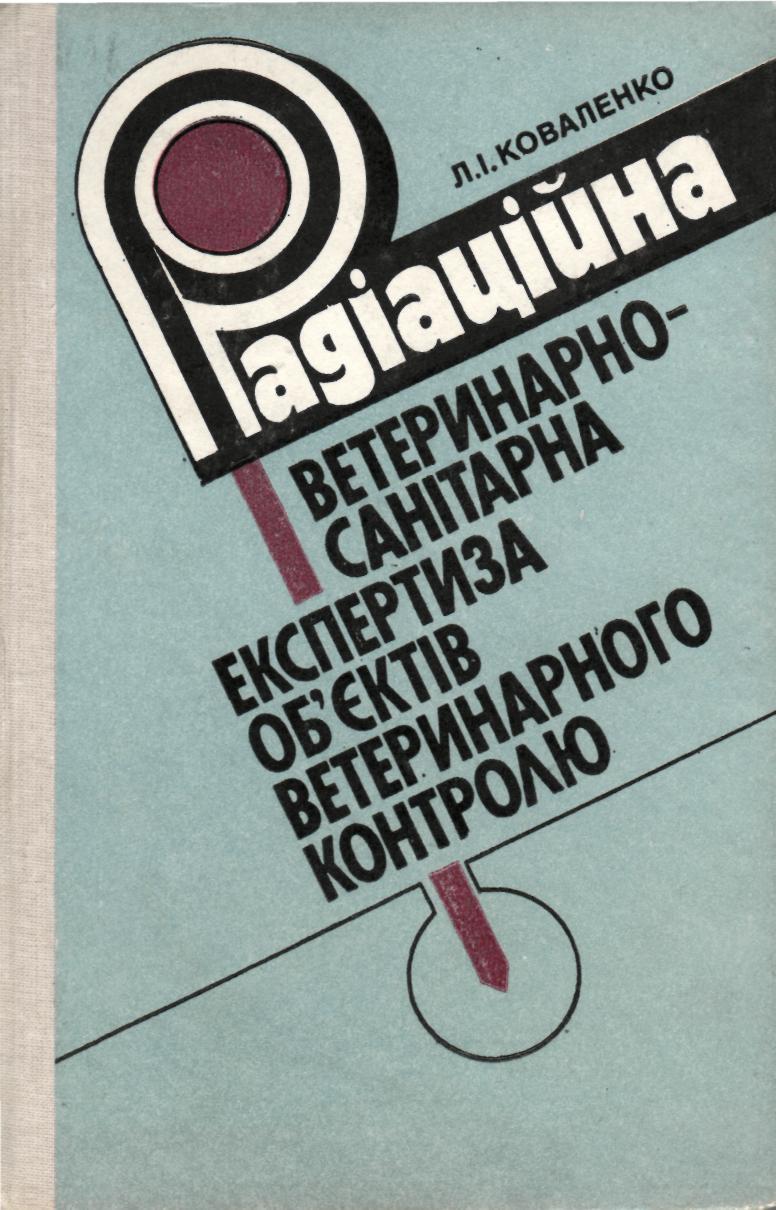 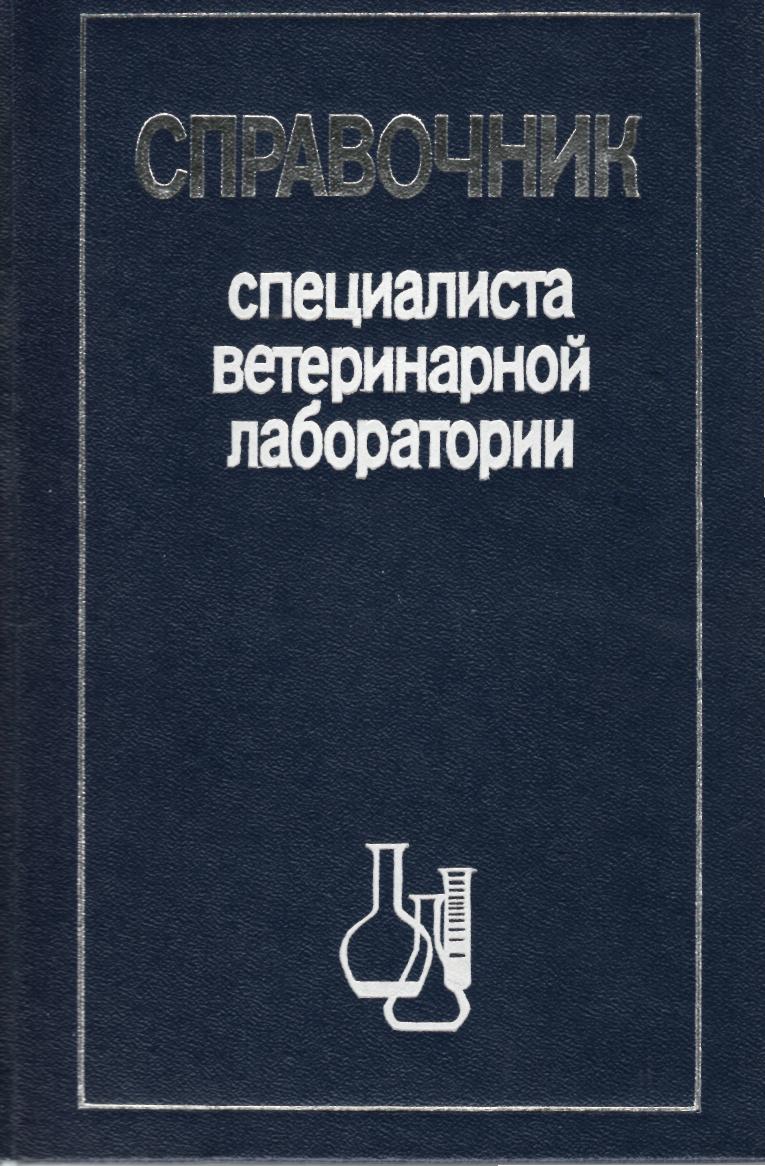 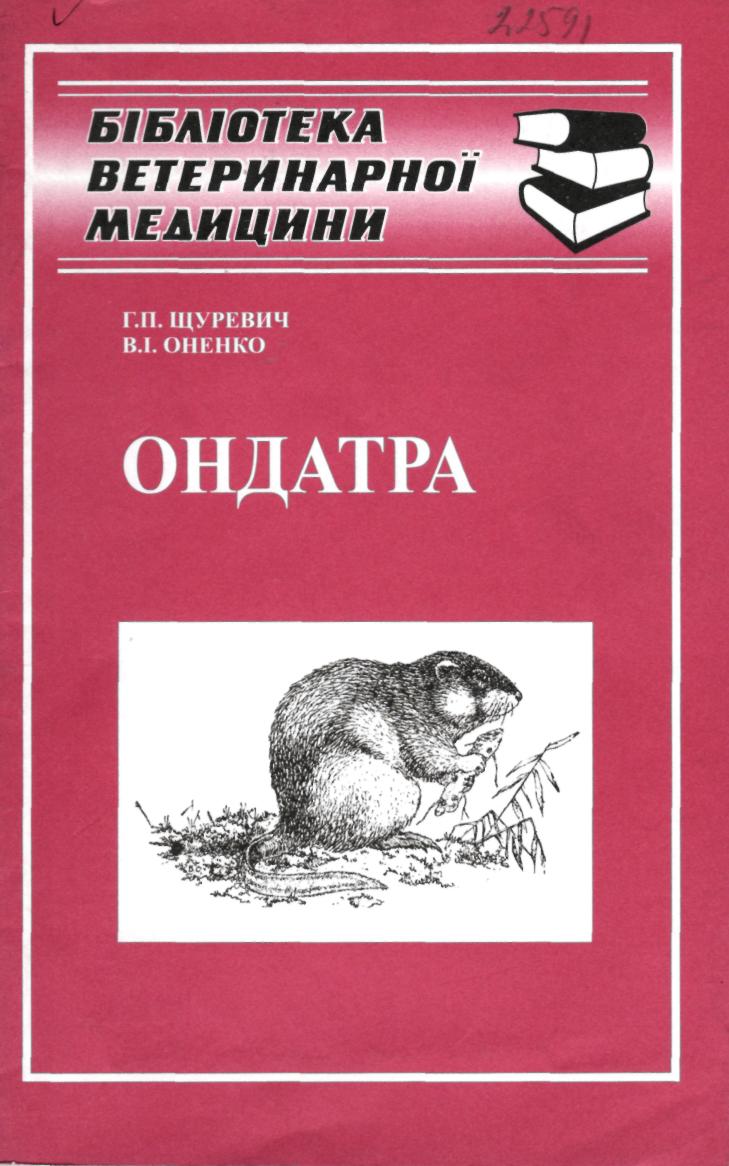 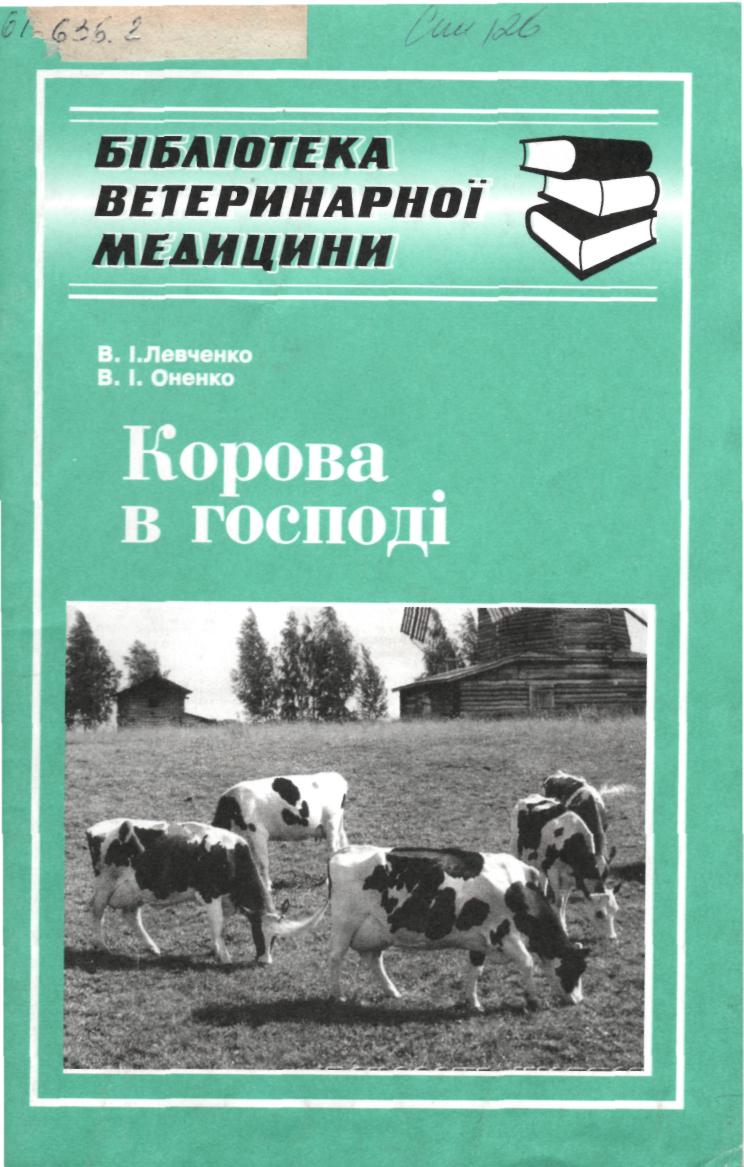 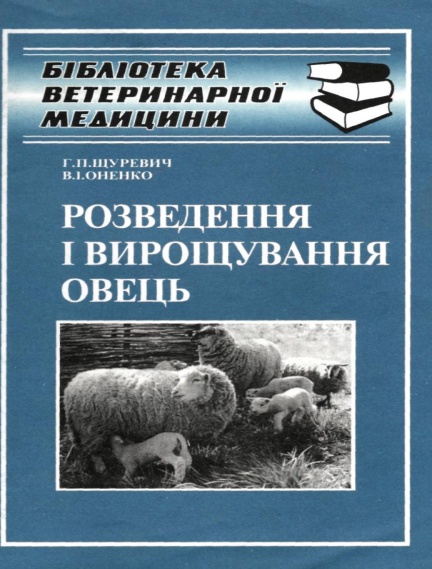 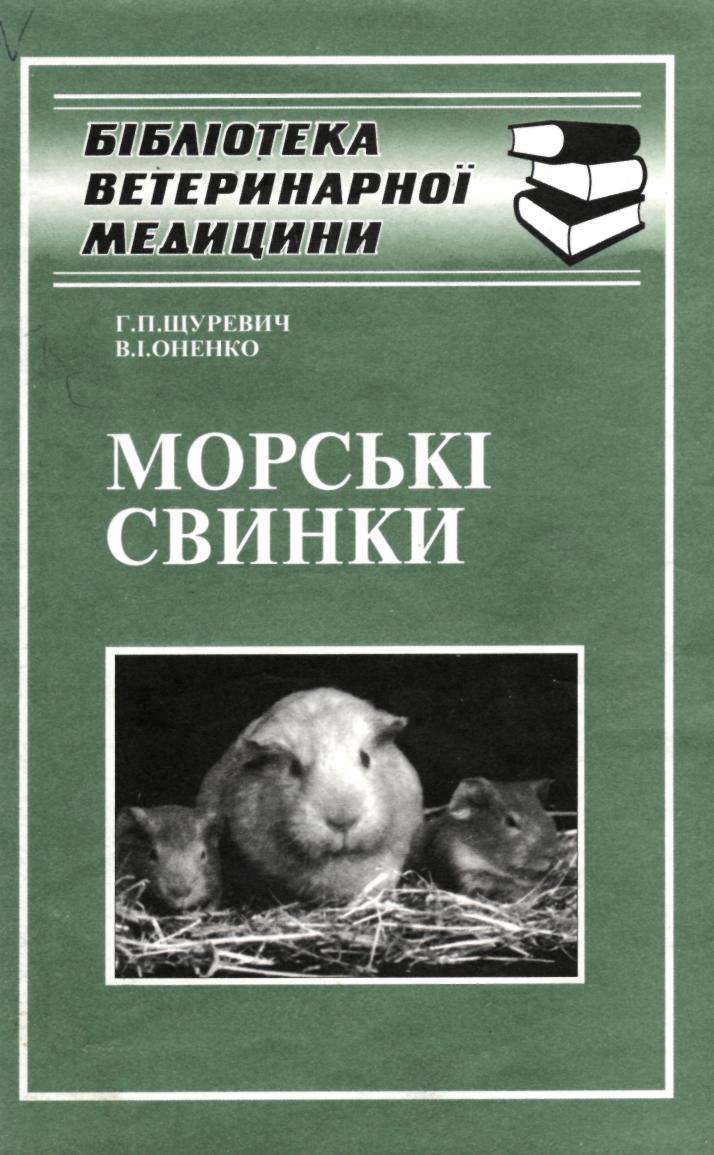 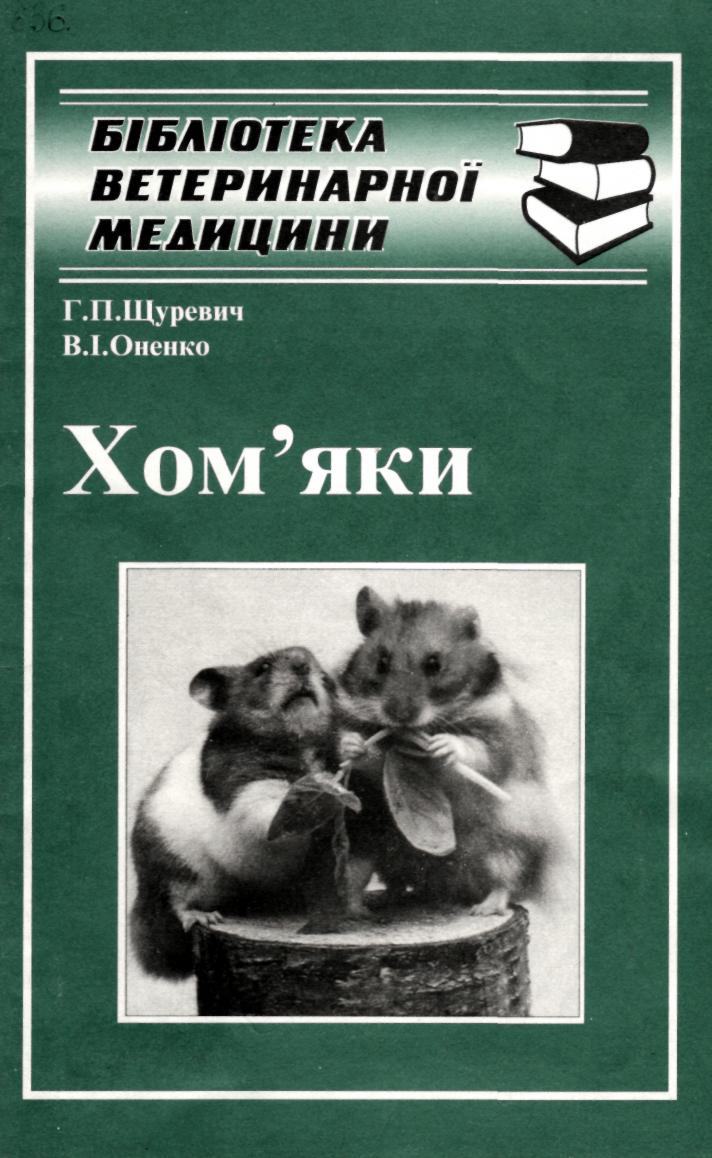 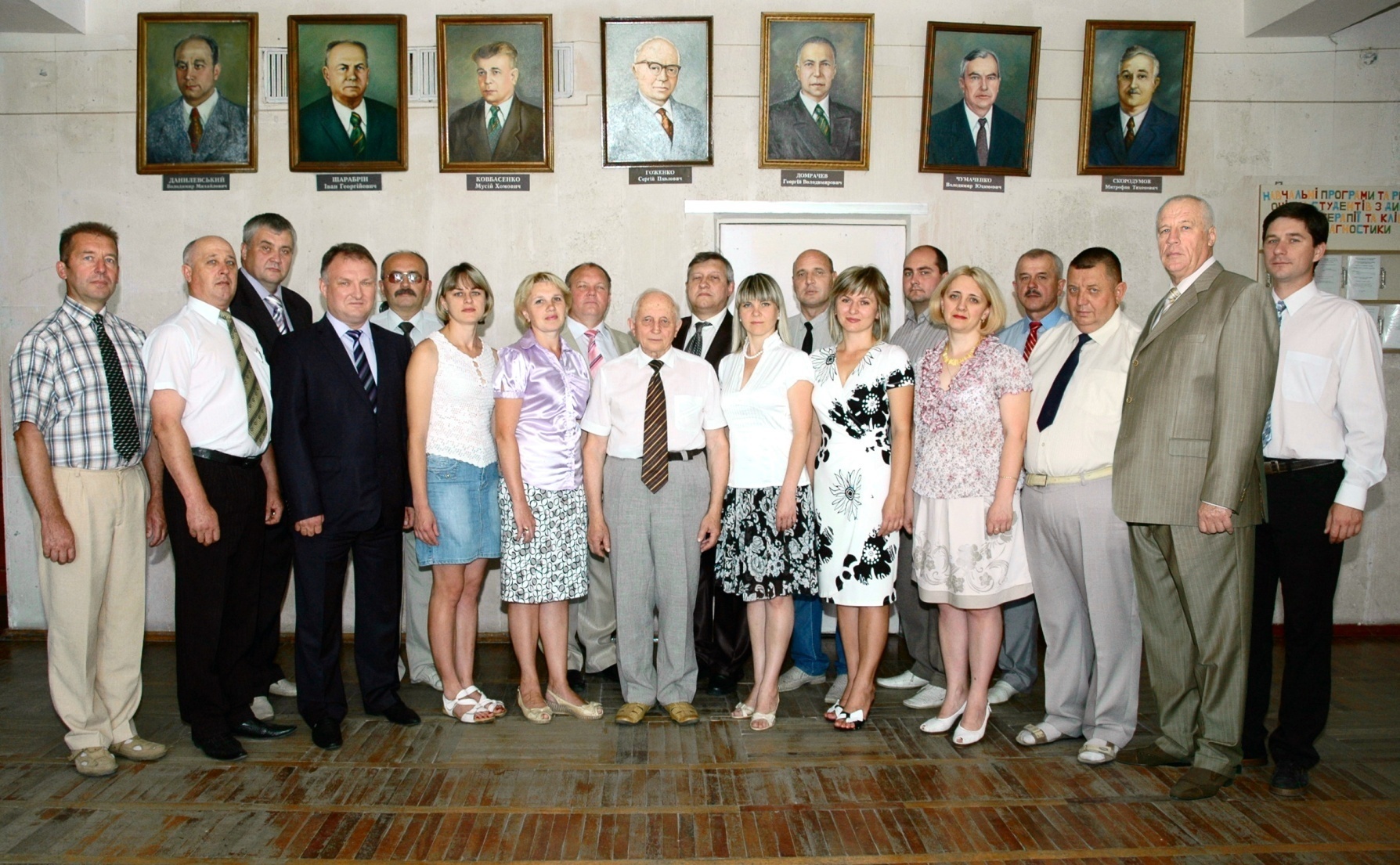